Fonts: 
(10-point Arial Narrow)
Arial Narrow Bold
Arial Narrow Bold Italic
Arial Narrow
Arial Narrow Italic
Shapes/Arrows/Icons
Callout Box
1pt Stroke
Color Scheme: 
(Based on customer’s brand and/or your company brand)
Level 1
Level 2
Level 3
60%
30%
60%
30%
60%
30%
Your Text
Decision
Document
Accent
Your Text Here
Your Text Here
Your Text Here
Prove your point here
Less is more (really)
The power of three
Prove your point here
Less is more (really)
The power of three
Prove your point here
Less is more (really)
The power of three
Level 1 Database
Level 2 Database
Level 3 Database
Your Text Here
Your Text Here
Your Text Here
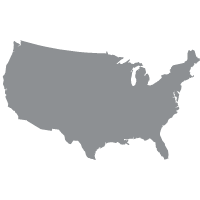 Prove your point here
Less is more (really)
The power of three
Prove your point here
Less is more (really)
The power of three
Prove your point here
Less is more (really)
The power of three
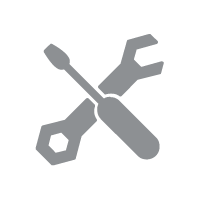 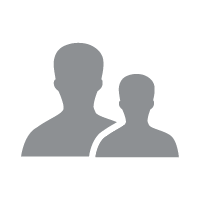 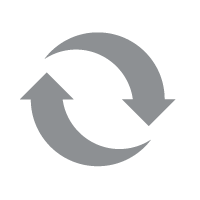 Your Text Here
Your Text Here
Your Text Here
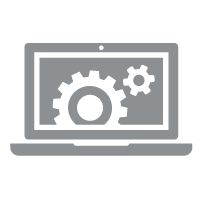 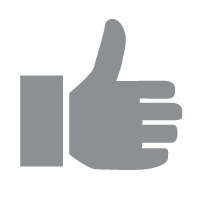 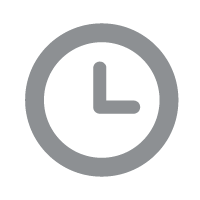 Prove your point here
Less is more (really)
The power of three
Prove your point here
Less is more (really)
The power of three
Prove your point here
Less is more (really)
The power of three
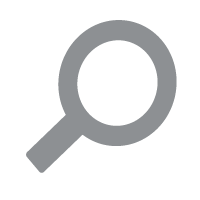 TAKEAWAY TEXT